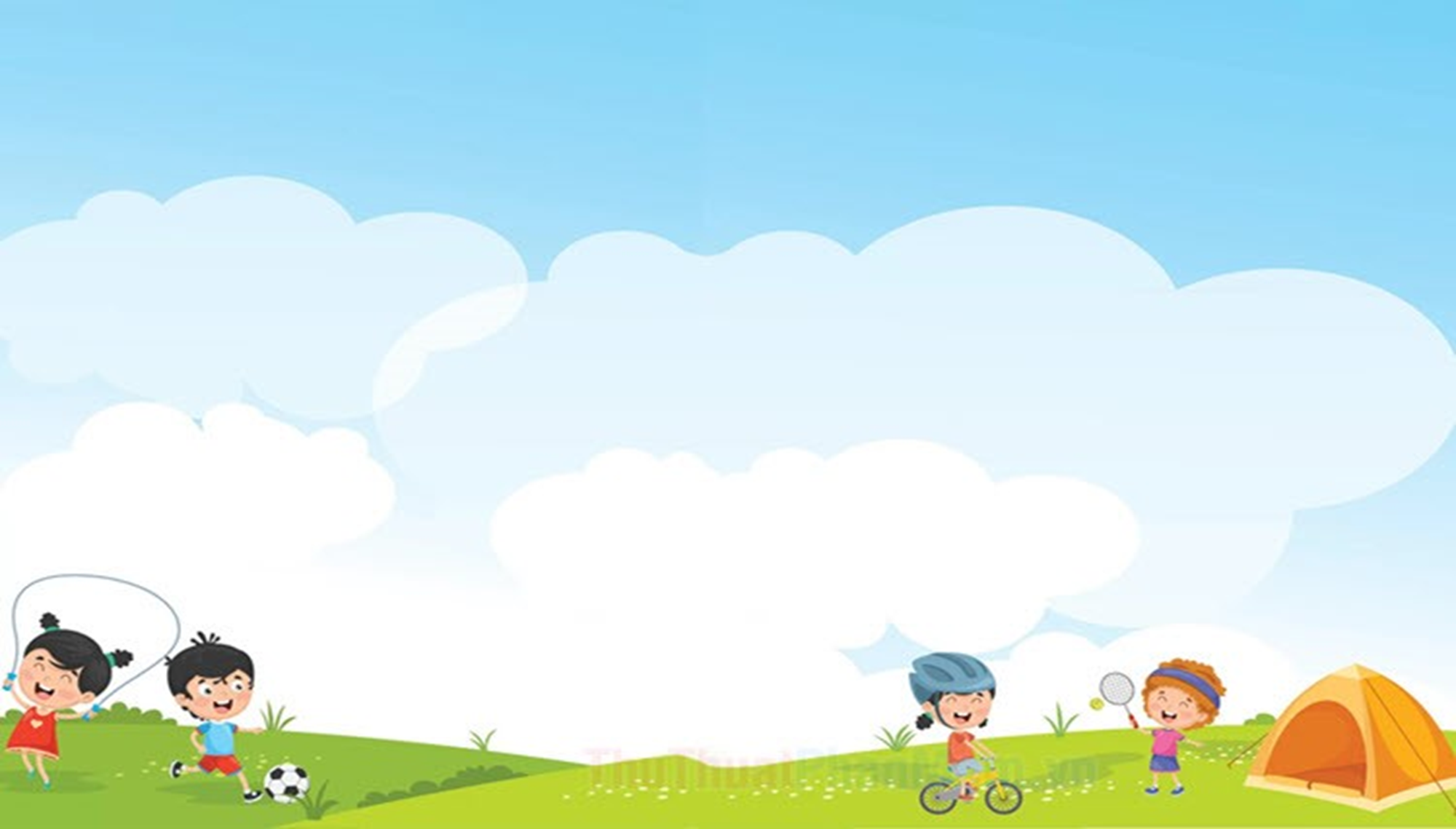 UBND QUẬN LONG BIÊN
TRƯỜNG MẦM NON BAN MAI XANH
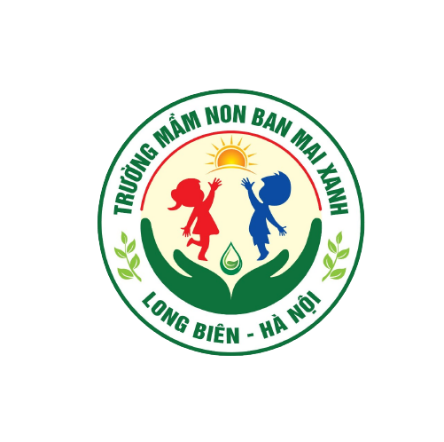 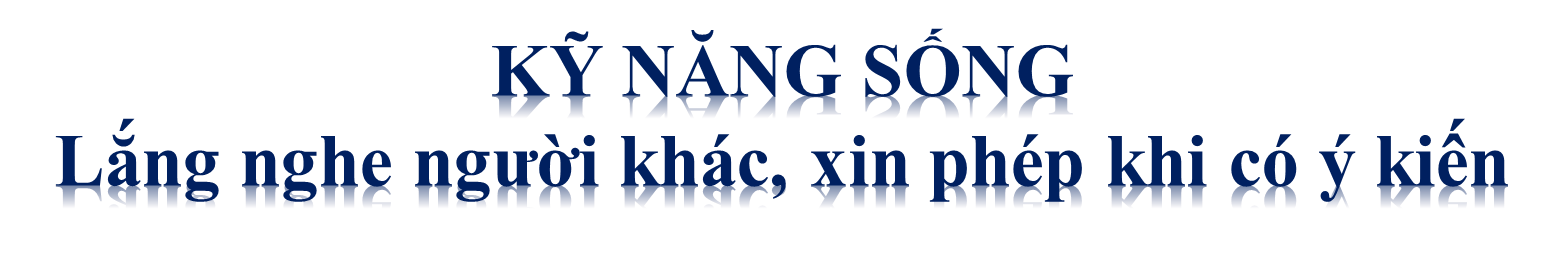 Giáo viên: Lưu Phương Dung
Năm học: 2024-2025
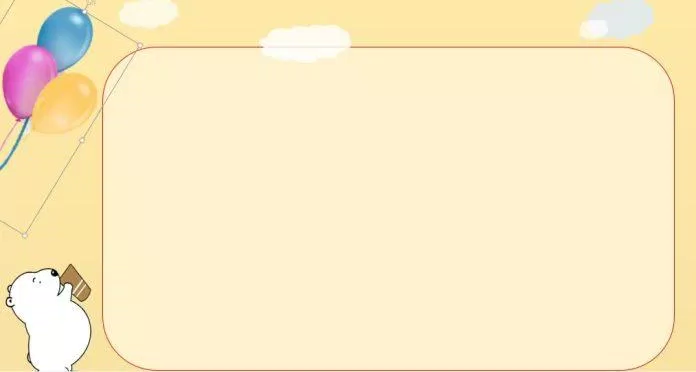 Các con cùng xem tranh với cô nhé!
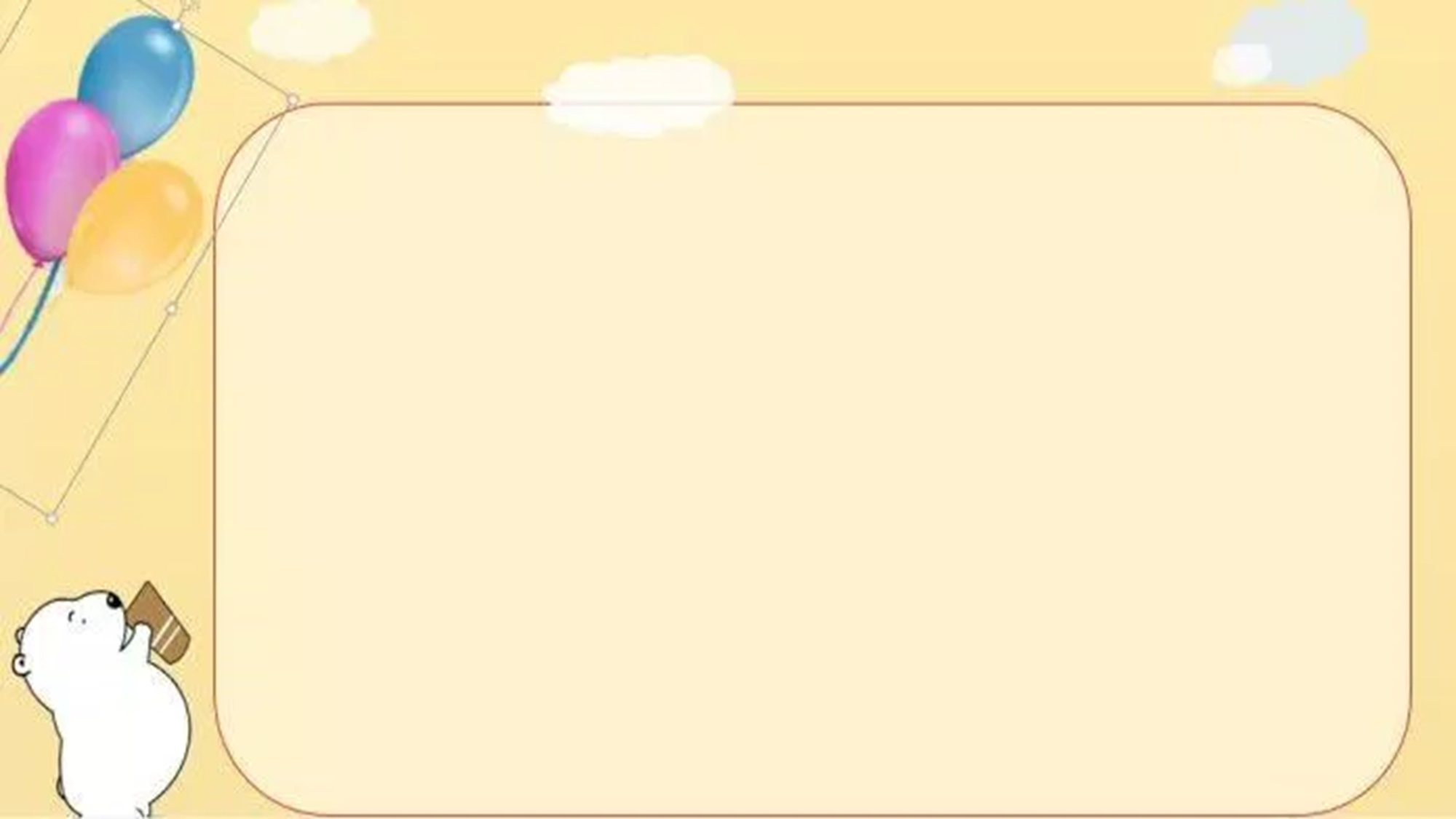 Trò chơi: Thử tài bé yêu
Câu hỏi 1: Trong các bức tranh  dưới đây ,bức tranh nào thể hiện bé tôn trọng ,biết lắng nghe người khác?
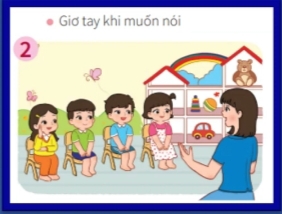 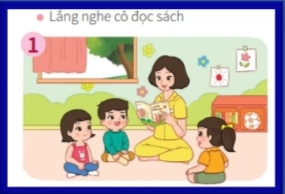 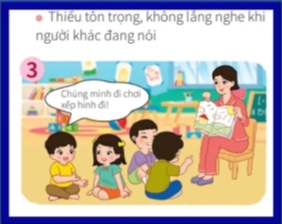 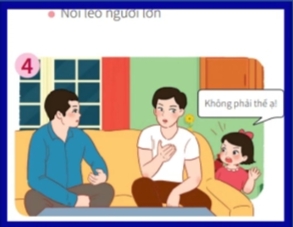 Câu 2:Trong các bức tranh sau đây bức tranh thể hiện bé thiếu tôn trọng người khác trong người khác đang  nói?
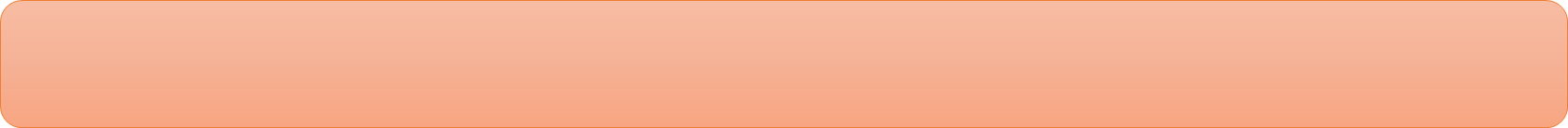 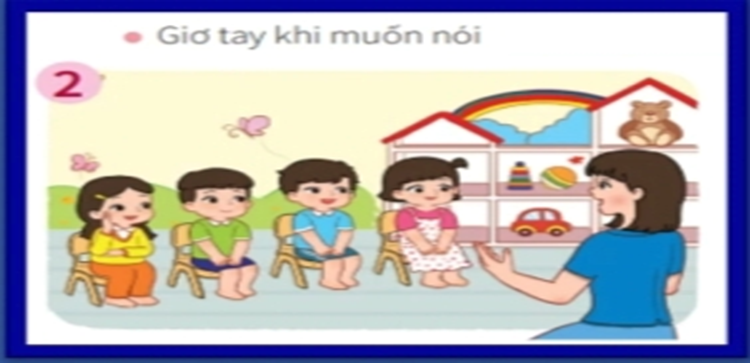 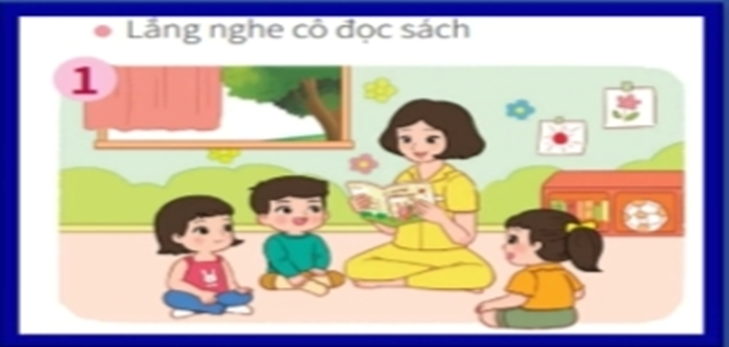 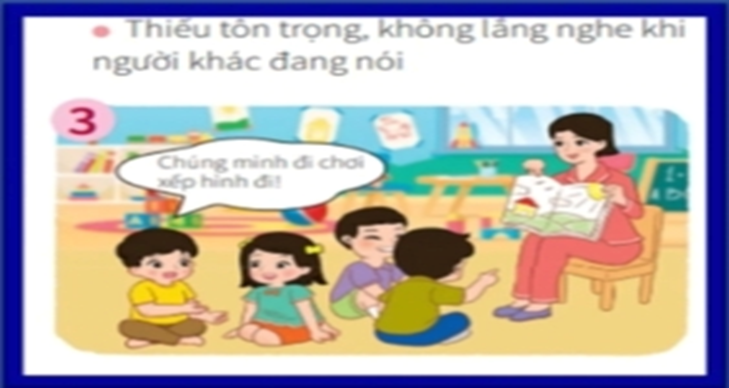 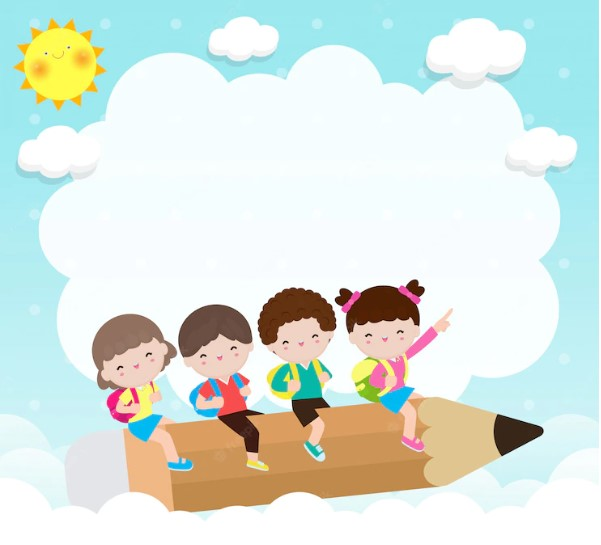 Xin chào và hẹn gặp lại các con!